Teknik Sampling Kualitas Udara
Eko Hartini
STANDARDS
Keputusan  Menteri  Negara  Lingkungan  Hidup  No.  13  Tahun  1995  tentang:  Baku Mutu Emisi Sumber Tidak Bergerak
KepKaBaPedal No 205/1996 tentang: Pengendalian Pencemaran Udara Sumber Tidak Bergerak 
SE Menaker No SE-01/MEN/1997 tentang: NAB Faktor Kimia di Udara Lingkungan Kerja
STANDARDS
Keputusan  Menteri  Negara  Lingkungan  Hidup  No.  45  Tahun  1997  tentang:  Indeks  Standar Pencemar Udara   
Keputusan  Kepala  Badan  Pengendalian  Dampak  Lingkungan  No.  107  Tahun  1997  tentang: Pedoman Teknik Perhitungan dan Pelaporan Serta Informasi Indeks Standar Pencemaran Udara 
Peraturan  Pemerintah  Nomor  41  tahun  1999  tentang:  Pengendalian Pencemaran Udara
Keputusan  Menteri  Negara  Lingkungan  Hidup  No.  5  Tahun  2006  tentang:  Baku Mutu Emisi Gas Buang Kendaraan
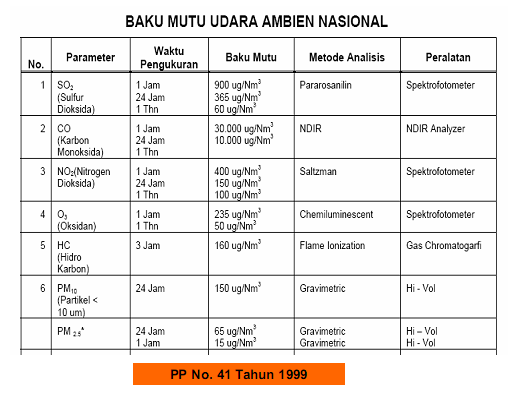 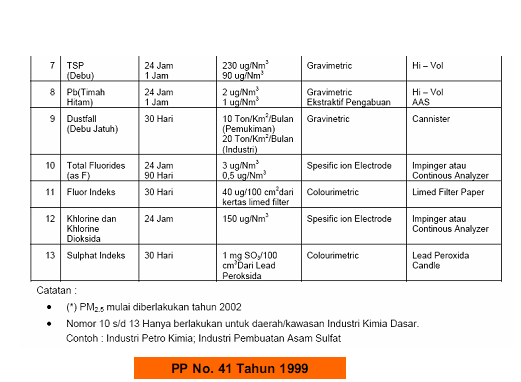 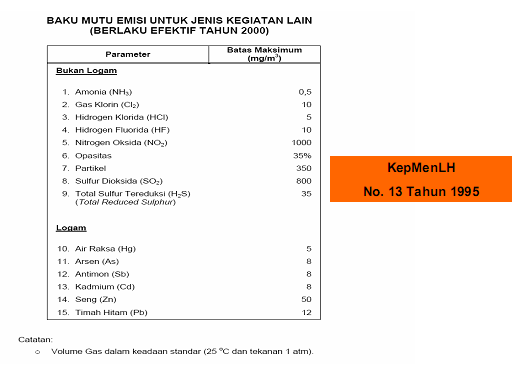 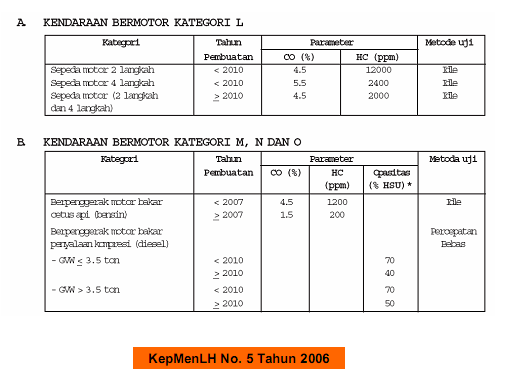 SAMPLING LOCATION SELECTION METHODS
SNI  19-7119.6-2005:  Udara  Ambien  Bagian  6:  “Penentuan  Lokasi  Pengambilan  Contoh  Uji  Pemantauan Kualitas Udara Ambien”  

SNI  19-7119.9-2005:  Udara  Ambien  Bagian  9:  “Penentuan  Lokasi  Pengambilan  Contoh  Uji  Pemantauan Kualitas Udara Roadside”  

SNI 19-7118.3-2005: Emisi Gas Buang Sumber Bergerak Bagian 3: “Cara Uji Kendaraan Bermotor  Kategori L pada Kondisi Idle”
SAMPLING METHODS
ISTILAH DAN DEFINISI
Probe:  sampling inlet/contoh uji masuk dari alat pengambilan contoh uji
Absorbsi: penyerapan secara kimia oleh tumbuhan, bangunan, dan penghalang lainnya terhadap contoh uji
Adsorbsi: penyerapan secara fisika oleh tumbuhan, bangunan, dan penghalang lainnya terhadap contoh uji
ISTILAH DAN DEFINISI
Stasiun: tempat peralatan pengambil contoh uji dengan sistem otomatis
Lokasi pengambilan contoh uji: daerah/area yang dipilih untuk menentukan pengambilan titik contoh uji
Titik pengambilan contoh uji: tempat peralatan pengambil contoh uji diletakkan untuk melaksanakan pengambilan contoh uji
ISTILAH DAN DEFINISI
Isopleth: garis yang menggambarkan konsentrasi yang sama dari penyebaran polutan pada penerima
Model simulasi: model matematis yang digunakan untuk memprediksi penyebaran polutan atau pencemar dari suatu area yang akan dipantau
KATEGORI TEKNIK SAMPLING KUALITAS UDARA
Teknik Sampling Udara Emisi: teknik sampling udara pada sumbernya seperti cerobong pabrik dan saluran  knalpot kendaraan bermotor
Teknik Sampling Udara Ambien: sampling kualitas udara pada media penerima polutan udara/emisi udara.
CARA PENENTUAN LOKASI SAMPLING
Prinsip: data yang diperoleh harus dapat mewakili daerah yang sedang dipantau  memenuhi persyaratan yang ditetapkan
KRITERIA PENENTUAN LOKASI PEMANTAUAN KUALITAS UDARA AMBIEN
Area dengan konsentrasi pencemar tinggi
Area dengan kepadatan penduduk tinggi
Di daerah sekitar lokasi penelitian
Di daerah proyeksi
Mewakili seluruh wilayah studi
Titik pemantauan kualitas udara ambien ditetapkan dengan mempertimbangkan:
1. Faktor meteorologi (arah & kecepatan angin)
	2. Faktor geografi (topografi)
	3. Tata guna lahan
PERSYARATAN PEMILIHAN LOKASI PENGAMBILAN CONTOH UJI (1)
Hindari tempat yang dapat merubah konsentrasi akibat adanya absorbsi dan/atau adsorbsi
Hindari tempat dimana pengganggu kimia terhadap bahan pencemar yang akan diukur dapat terjadi
Hindari tempat dimana pengganggu fisika dapat menghasilkan suatu hasil yang menganggu pada saat mengukur debu
PERSYARATAN PEMILIHAN LOKASI PENGAMBILAN CONTOH UJI (2)
Letakkan peralatan di daerah dengan gedung /bangunan yang rendah dan saling berjauhan
Jika pemantauan bersifat kontinyu: pemilihan lokasi harus mempertimbangkan perubahan kondisi peruntukan pada masa datang
Posisi Probe
Lokasi Pemantauan Jika Lokasi dekat dengan Gedung atau Pohon Tinggi
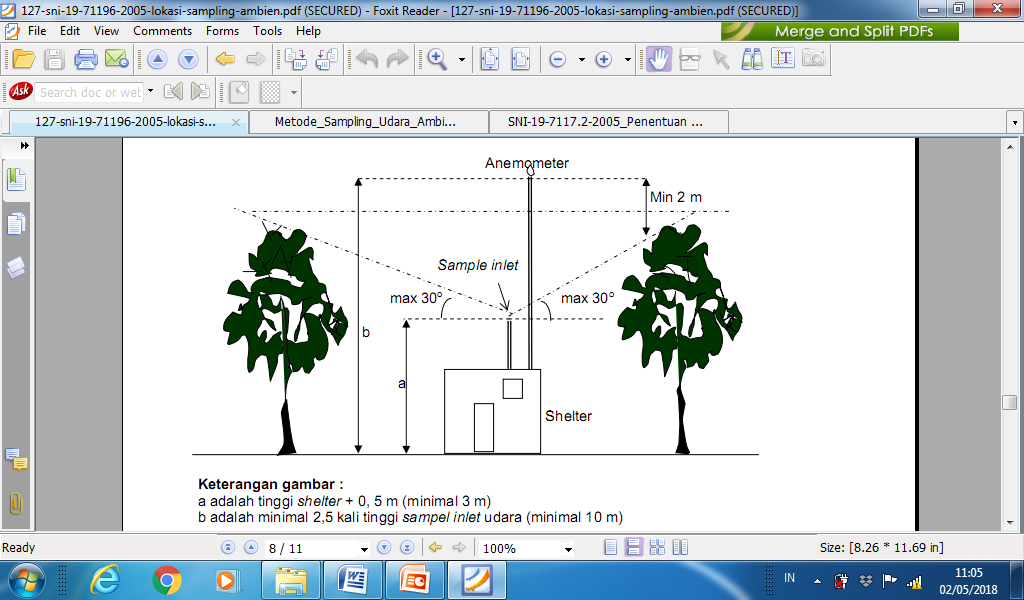 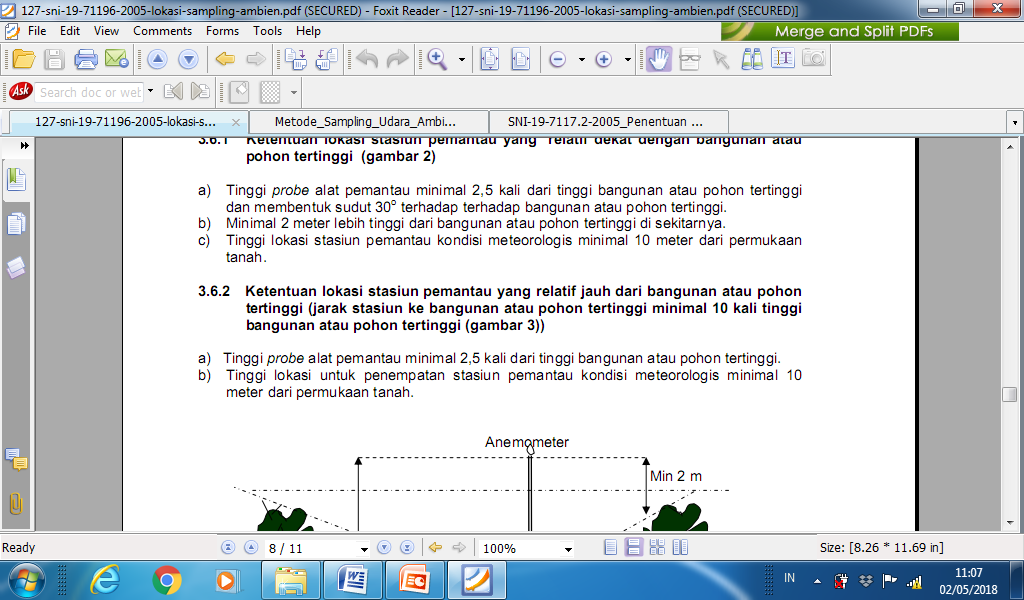 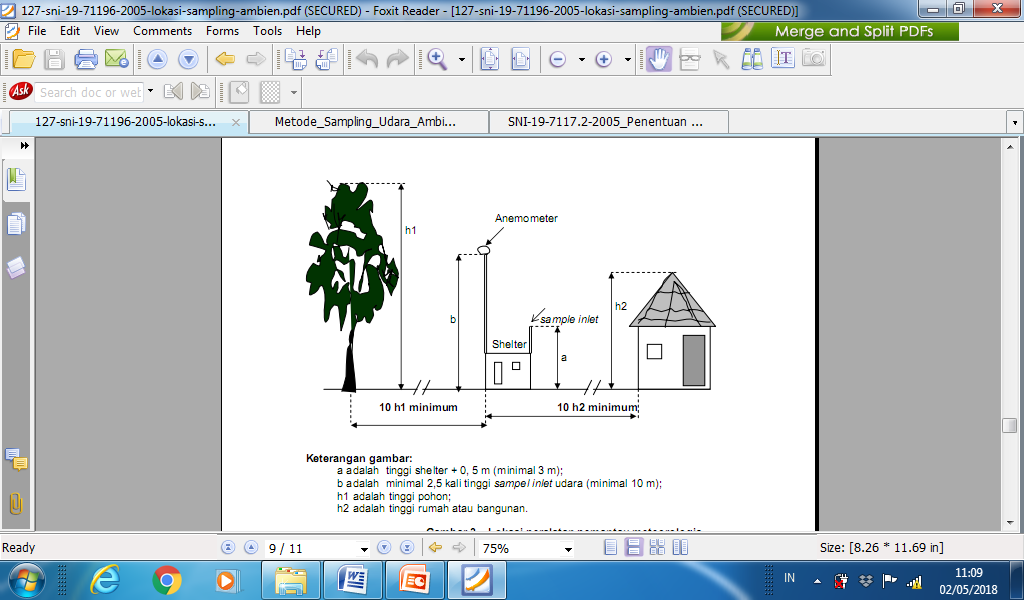 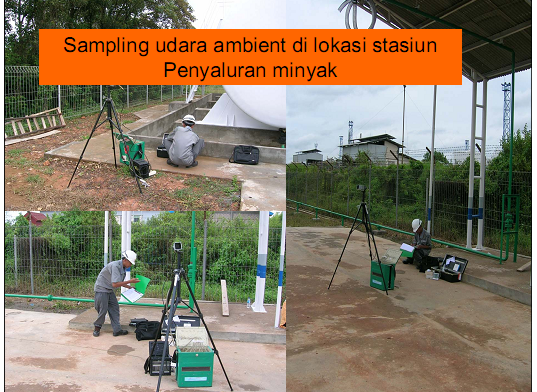 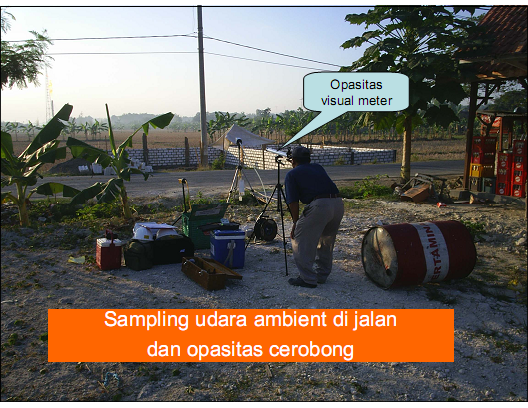 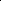 DENAH LOKASI
See... SNI 19-7119.6-2005 ..........
PENENTUAN LOKASI PENGAMBILAN SAMPEL EMISI CEROBONG
Pengambilan sampel dilakukan pada bagian cerobong yang:
	a) berukuran 8 kali diameter bawah atau 2 kali diameter atas dan 
	b) bebas dari gangguan aliran:  bengkokan, ekspansi atau penyusutan aliran di dalam cerobong.
Sarana Pendukung Pengambilan Sampel Cerobong Industri
Lantai kerja dengan ketentuan sebagai berikut:
dapat menahan beban minimal 500 kilogram
mempunyai keleluasaan kerja bagi minimal tiga orang
mempunyai lebar terhadap lubang pengambilan sampel sebesar 1,2 meter dengan lantai melingkari cerobong
mempunyai pagar pengaman minimal setinggi satu meter
dilengkapi dengan katrol pengangkat alat pengambilan sampel
Tangga Besi dan Selubung Pengaman berupa Pelat Besi
Sumber aliran listrik, stop kkontak, peralatan keamanan bagi pengambil sampel
Cerobong dengan diameter dalam cerobong atas (d) lebih kecil daripada diameter dalam cerobong bawah (D), diameter ekuivalen (De) =
	(2.d.D) / (d + D)
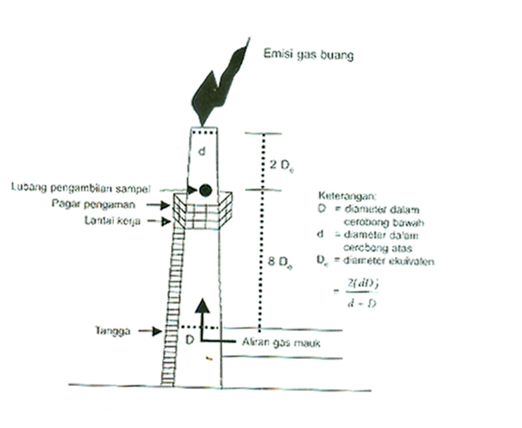 Cerobong berpenampang empat persegi panjang diameter ekuivalen (De) =
De = (2.L.W) / (L + W)

L = panjang cerobong dan W = lebar cerobong
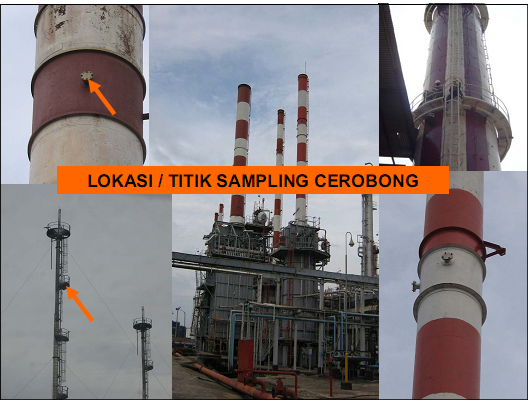 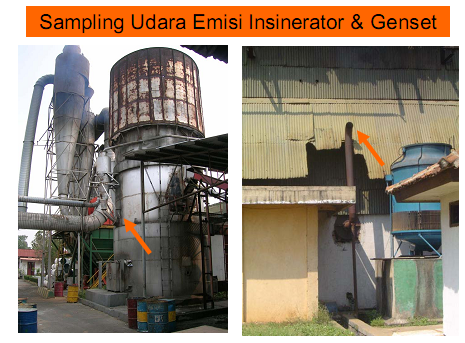 PERSIAPAN PERALATAN PENGAMBILAN SAMPEL UDARA
Peralatan Sampling Emisi
Peralatan Sampling Udara Ambien
Peralatan Sampling Udara Dalam Ruangan
Pengecekan Kondisi Peralatan dan Masa Kalibrasi Alat
Peralatan Penyimpanan dan Pengawetan Sampel
Peralatan K3 
Form Sampling (sesuai dengan parameter)
Form Bukti Pengambilan Sampel
PERALATAN SAMPLING UDARA
PERALATAN PEMBANTU
PERALATAN K3
FORM REKAM SAMPLING
FORM BUKTI PENGAMBILAN SAMPEL
METODE PENGUJIAN PARTIKULAT
Partikulat atau debu: suatu benda padat yang   tersuspensi di udara dengan ukuran 0,3 µm sampai 100 µm
Berdasarkan besar ukurannya partikulat (debu) terbagi dalam:
	1. debu  dengan ukuran lebih dari 10 µm disebut dengan debu jatuh (dust-fall)
	2. debu yang ukuran partikulatnya kurang dari 10 µm disebut dengan  Suspended Partikulate Matter (SPM) yang bersifat melayang-layang di udara.
PERALATAN PENGUKURAN DEBU SPM dengan High Volume Sampler
menggunakan  filter berbentuk segi empat seukuran kertas A4   yang mempunyai  porositas 0,3 - 0,45  µm dengan kecepatan pompa berkisar 1.000 – 1.500 lpm. 
Pengukuran berdasarkan  metoda ini untuk penentuan sebagai TSP ( Total Suspended Partikulate )
Alat ini dapat digunakan selama 24 jam setiap pengambilan contoh udara  ambien.
Gambar HVS  (High Volume Sampler)
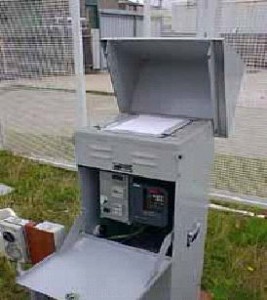 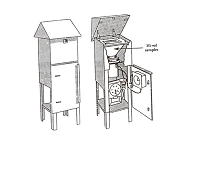 Cara operasional alat HVS:
Panaskan kertas saring pada suhu 105 oC,  selama 30 menit.  
Timbang kertas saring, dengan neraca analitik  pada suhu 105 oC dengan menggunakan  vinset (Hati-hati jangan sampai  banyak tersentuh tangan).
Pasangkan pada alat TSP, dengan membuka atap  alat TSP. Kemudian  dipasangkan  kembali atapnya. 
Simpan alat HVS tersebut pada  tempat yang sudah ditentukan  sebelumnya .
Operasikan alat dengan cara, menghidupkan (pada  posisi ”On” ) pompa hisap dan mencatat angka flow ratenya (laju alir udaranya). 
Matikan alat sampai batas waktu yang telah  ditetapkan. 
Ambil kertasnya, panaskan pada oven listrik pada  suhu  Timbang kertas saringnya. 
Hitung kadar TSPnya  sebagai mg/NM3 
Metoda penggunaan alat ini bisa juga dilakukam,  terhadap pm 10 atau pun dilanjutkan  pada pengukuran parameter logam.
PERALATAN SAMPLING GAS
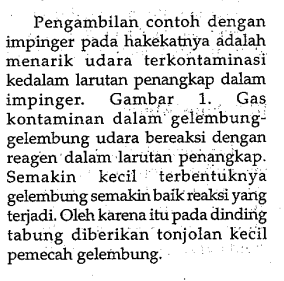 Impinger
Tabung dan Peralatan Impinger
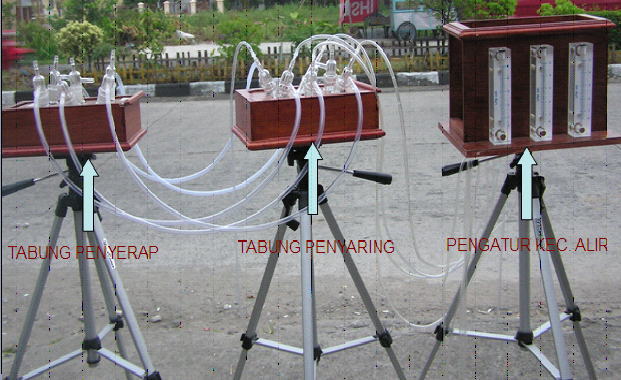 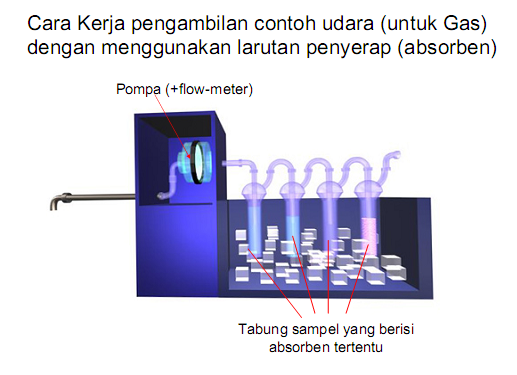 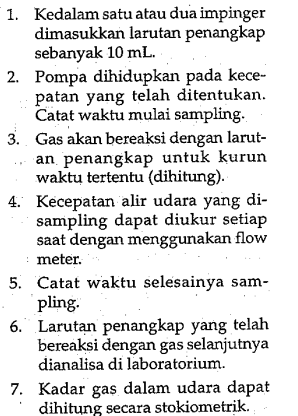 CARA KERJA IMPIGER
ANALISA SAMPEL
DAFTAR PUSTAKA
Sumber foto dan gambar: angga.staff.ipb.ac.id/files/2011/04/Sampling-Udara-TML.pdf‎
Anwar Hadi, ”Prinsip Pengelolaan Pengambilan Sampel Lingkungan”, Penerbit PT. Gramedia Pustaka Utama, Jakarta, 2005
Standar Nasional Indonesia